Decontextualized art automata sculptures
Day 3
Miss Greer
In what ways do art and technology coexist with one another in your daily life?
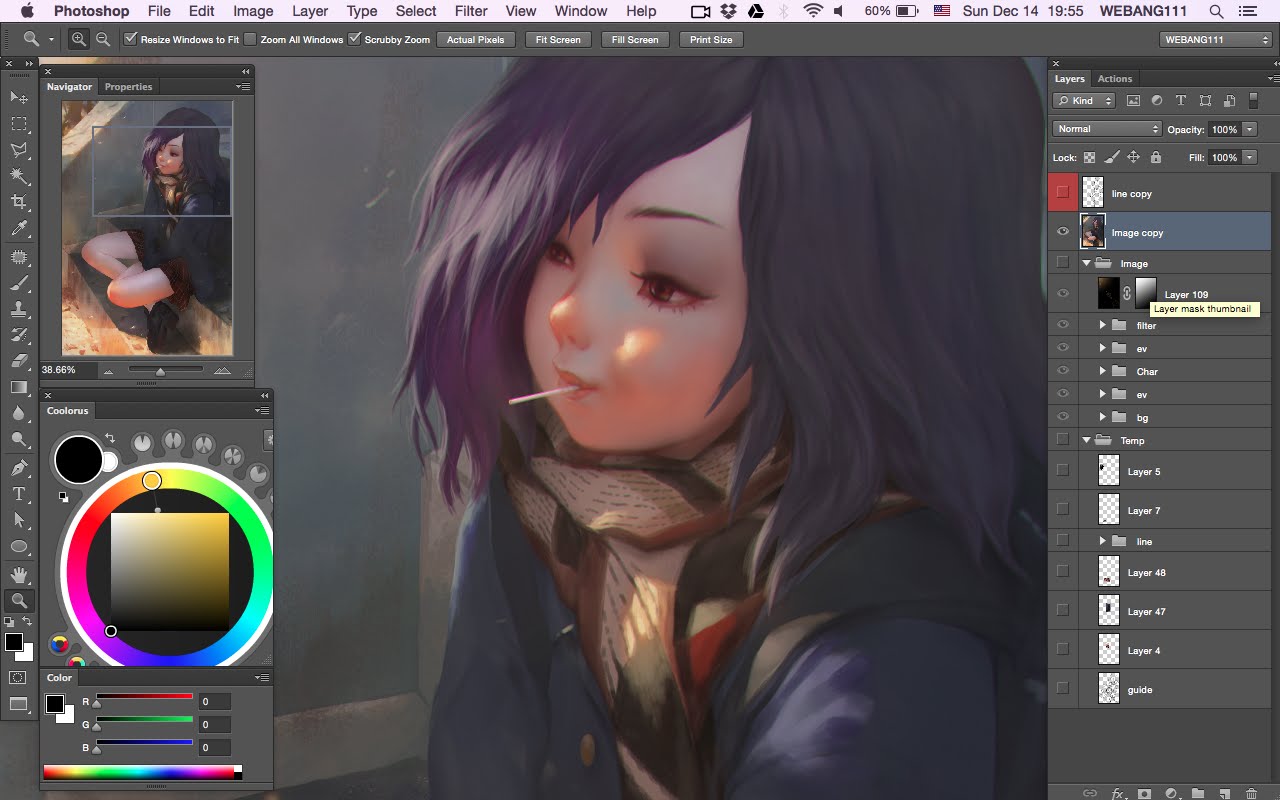 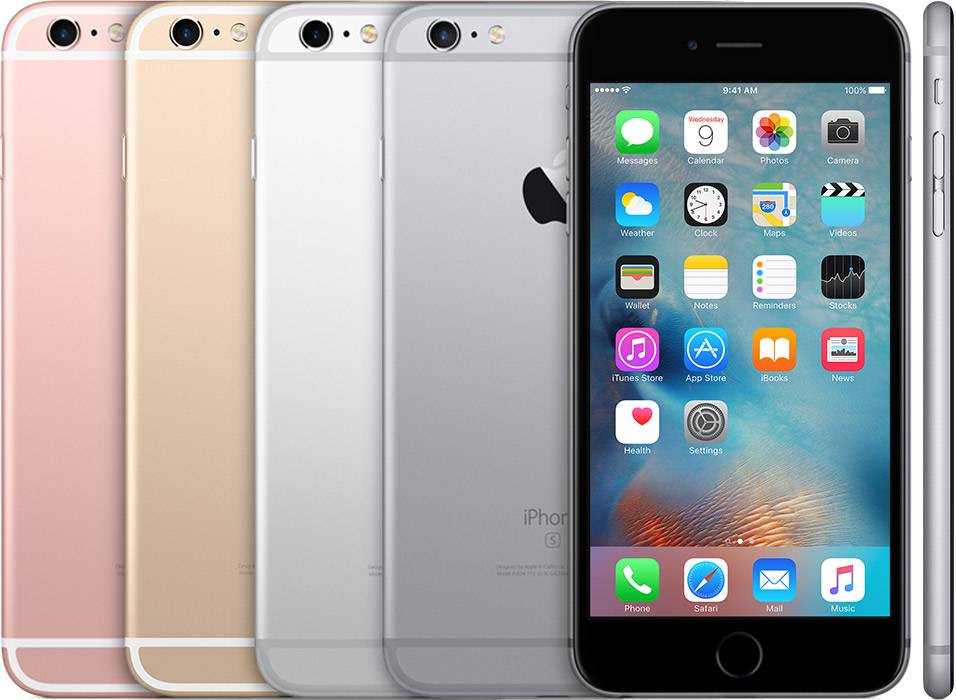 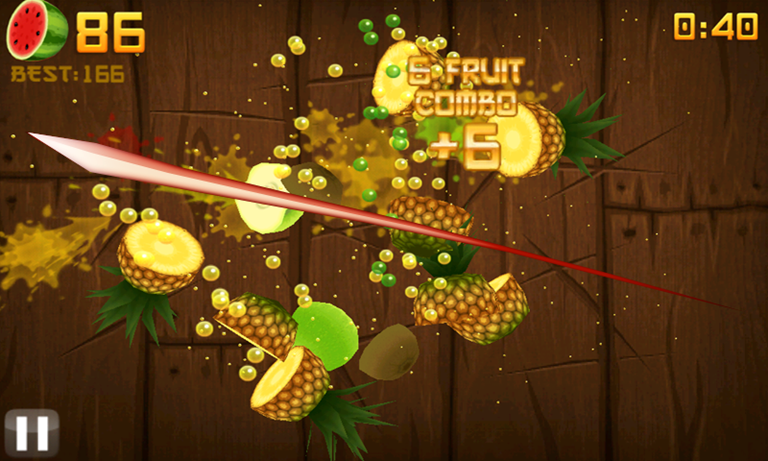 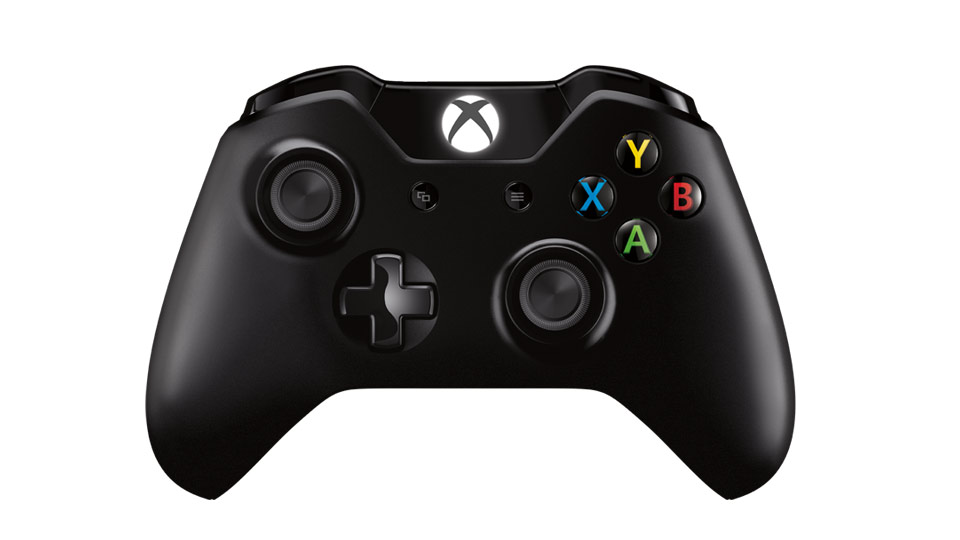 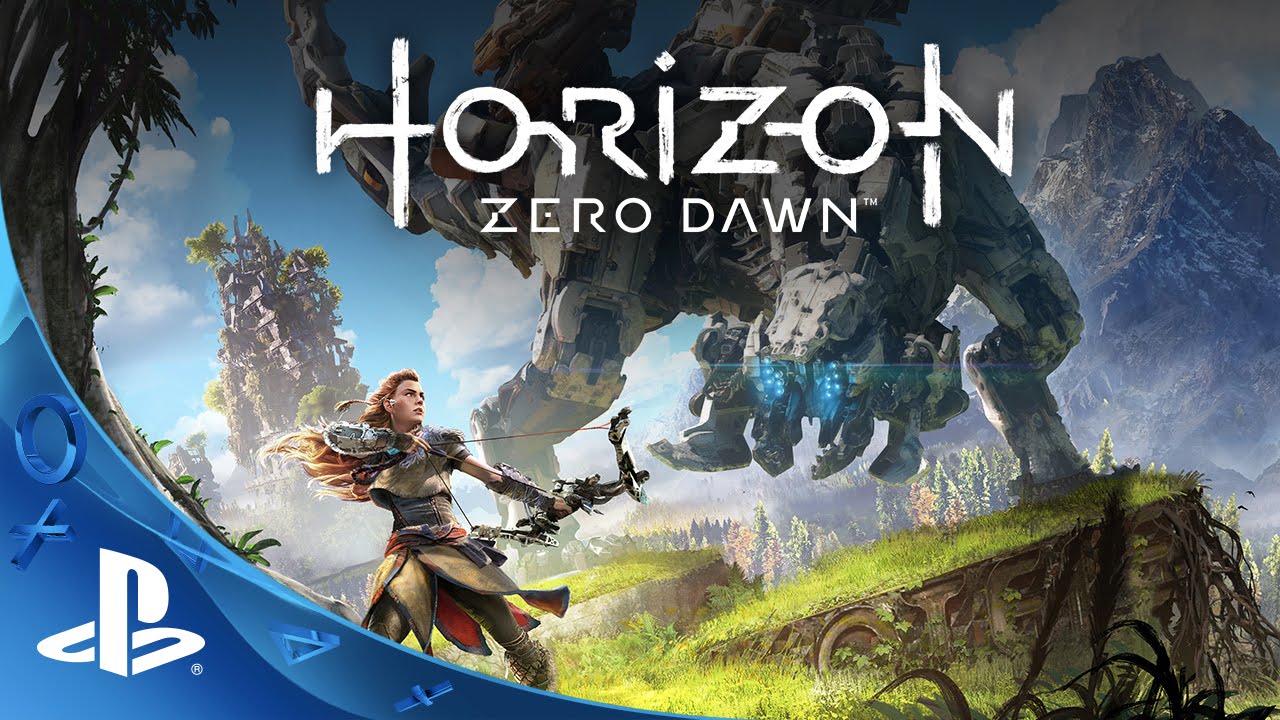 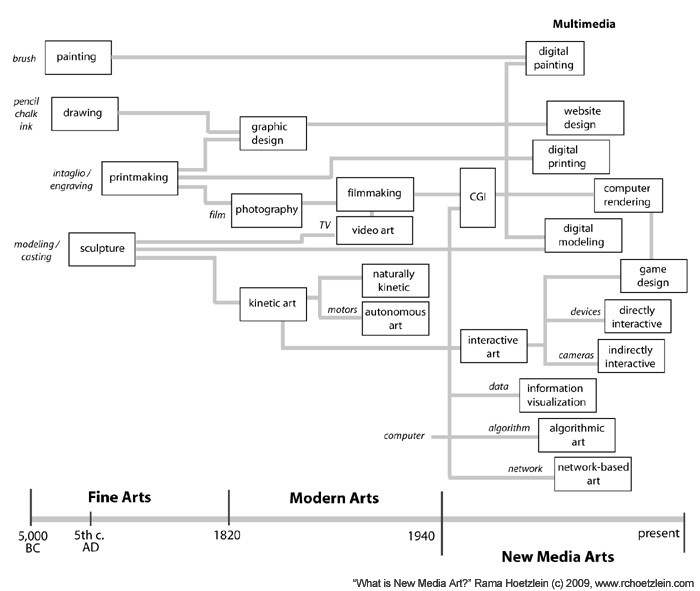 “New Media” Art
Today’s goals:1: Finish Gluing frame2: Cut out 4 triangle pieces – begin with two cardboard squares measuring to be 2”x2” – then cut diagonally to create two triangles3: Demo: building your cam4: Build your cam5: Assemble pieces>If time: build Cam Follower
Let’s continue working on our Automata Projects
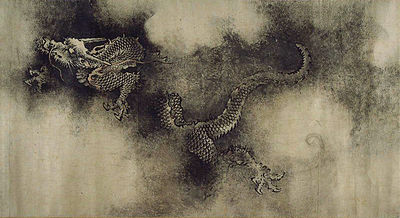 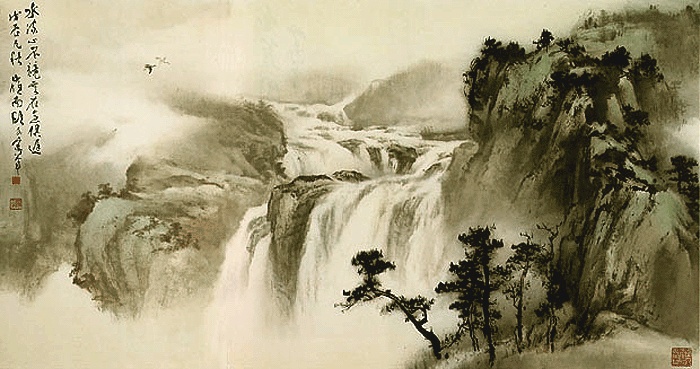